ФЛЕШМОБ «ДОБРО НЕИЗБЕЖНО»
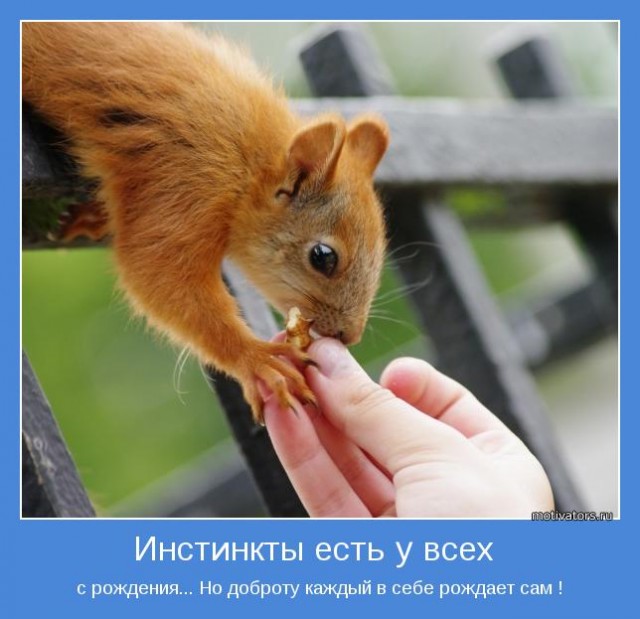 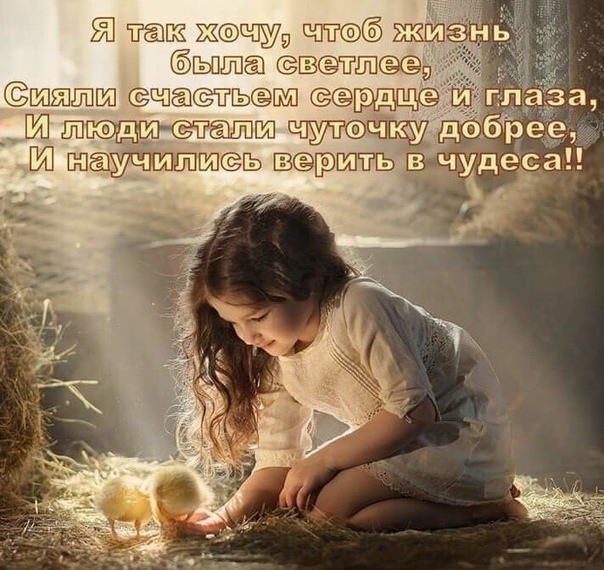 «Добро невозможно раздать – оно всё время возвращается». (Омар Хайям)
Что такое добро?
Добро - это чудо, которое может 
сотворить каждый!
«Доброта- отзывчивость, сочувствие, дружеское расположение к людям, всё положительное, хорошее, полезное». (Л.Н. Толстой)

«Всё хорошее в природе – от солнца, а всё лучшее в жизни – от человека». (М. Пришвин)
ЦЕЛИ ФЛЕШМОБА:
- Запустить «бумеранг добра»;

- Получить примеры и новые идеи для добрых дел;

- Научиться замечать добро;

- Изменить себя и мир к лучшему.
ЗАДАЧИ ФЛЕШМОБА:
1 – Сделать минимум одно важное,
 давно запланированное дело для себя; 

   2 -  Сделать что-то необычное и полезное для  родных и близких;

3 -  Реально кому-то помочь из окружающих Вас людей;

       4 -  Сделать минимум одно простое, но важное дело  для окружающей среды и животного мира.
ПРОГРАММА КАЖДОГО ДНЯ:
- Придумываем идеи для добрых дел;

- Выполняем задания;

- Присылаем отчет о «добром деле» (описание доброго дела, фото, видео).
НАПРАВЛЕНИЯ ДОБРЫХ ДЕЛ:
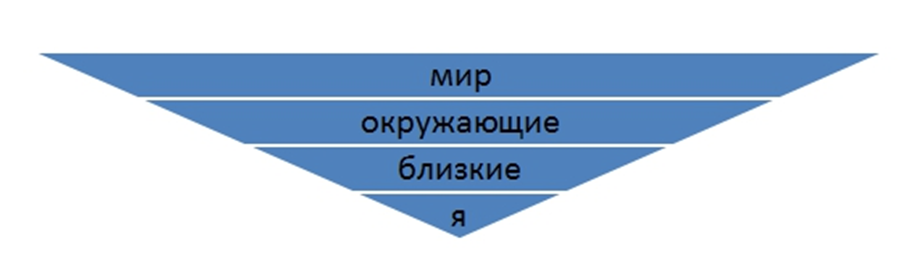 ДЛЯ СЕБЯ:
1 – Составить карту своих возможностей и талантов;

2 – Почистить пространство вокруг и внутри себя;

3 – Навести порядок среди личных вещей (разобрать свои вещи, книги, навести порядок в шкафах, починить неисправное, выбросить ненужное).
ДЛЯ РОДНЫХ И БЛИЗКИХ:
1 -  Сделать приятный подарок или сюрприз  родным и близким; 
2 – Предложить свою посильную помощь в каком-то деле, совершить любой добрый поступок 
по отношению к ним;
3 -  Позвонить или сходить к тому, с кем в ссоре – помириться!
ДЛЯ ОКРУЖАЮЩИХ:
1 – Благодарить всех и всё за то доброе, 
     что с Вами происходит в течение дня;
   
2 -  Помочь кому-то или подарить радость  окружающим Вас людям;

       3 -  Сделать что-то простое, чтобы  мир стал чище,  лучше,  добрее.
ДЛЯ МИРА (ЖИВОТНОГО МИРА, ЭКОЛОГИИ, ОКРУЖАЮЩЕЙ СРЕДЫ):
1 - Покормить бездомных животных;

2 - Устроить кого-то из них в приют или 
добрые руки;

3- Сделать кормушки для птиц.
«БУМЕРАНГ ДОБРА» РАБОТАЕТ.
Пока живут на нашей планете ДОБРЫЕ люди, 
пока существуют ДОБРЫЕ сердца, 
пока имеют место быть ДОБРЫЕ 
поступки и дела – 
ДОБРО НЕИЗБЕЖНО!
ДОБРО НЕИЗБЕЖНО!
«Если добрый ТЫ – это ХОРОШО!
А когда наоборот – ПЛОХО…»
ВСЕМ ДОБРА!
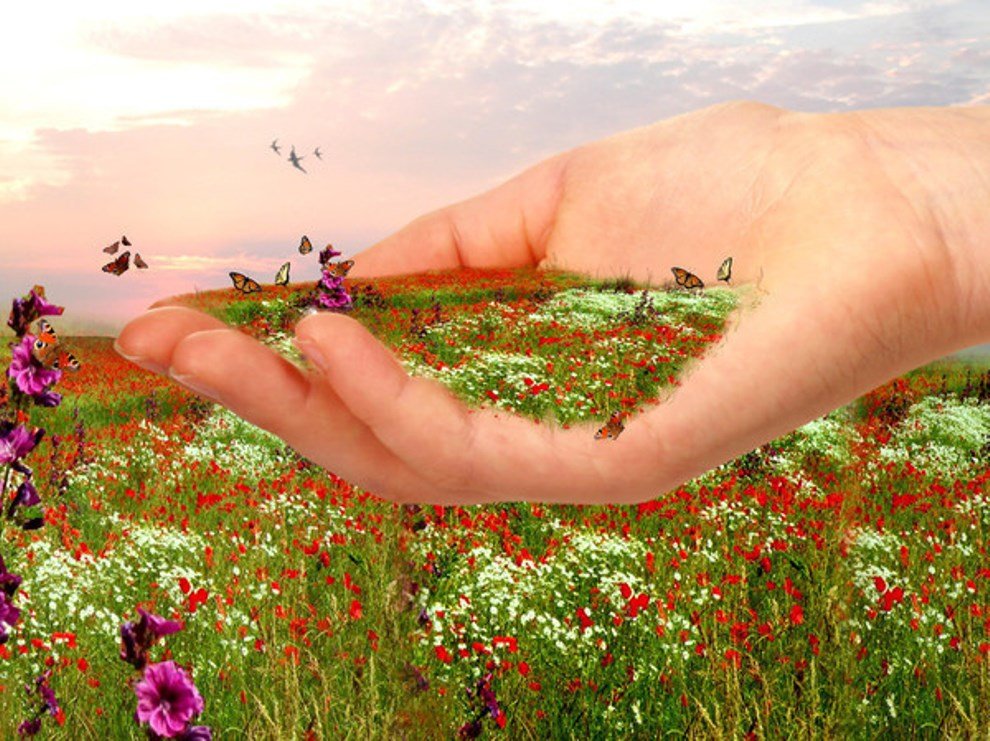 СПАСИБО ЗА ВНИМАНИЕ!
Подготовила: Шпак Н.В., педагог-организатор